مقدمه: اختلال روانپزشکی همانند بیماریهای جسمی هستند. با این تفاوت که   اختلال در تفکر، درک، رفتار یا احساس ایجاد میشود که سبب می شود کا رکرد فرد درحیطه های مختلف شغلی فردی خانوادگی و اجتماعی مختل گردد. برای درمان و بهبود این اختلال نیز مثل مثالهای ذکر شده به دارودرمانی، رواندرمانی وآموزش بیمار و خانواده احتیاج است. تفاوتی دیگرکه شاید بین بیماریهای روانپزشکی با سایر بیماریها وجود داشته باشد این است که بیماریهای روانپزشکی معمولا برای درمان نیازمند زمان طولانی تری هستند و این امر اهمیت صبور بودن بیمار و خانواده در روند درمان این بیماریها را نشان میدهد. و خلق در واقع همان حالت هیجانی نسبتا پایداری است که هر فر
	: خلق بر طبق تعریف عبارت است از احساس درونی نافذ و پایداری که درک و نگرش فرد نسبت به خود، دیگران و در کل نسبت به محیط را عمیقا تحت تاثیر قرار میدهد.
عاطفه به نمود بیرونی خلق اطلاق میشود. خلق میتواند طبیعی، بالا و شاد، یا پایین و غمگین باشد.

اختلالات خلق شامل 7 کروه میباشد:
اختلالات افسردگی اساسی
اختلالات دوقطبی
اختلال افسرده خویی( دیس تایمی )
اختلال خلق ادواری( سیکلوتایمی)
اختلالات خلق ناشی از بیماریهای طبی عمومی
اختلالات خلق ناشی از سوء مصرف مواد
دستجات عمومی شامل اختلالات افسردگی و دوقطبی که غیر اختصاصی هستند.

تعریف اختلال دوقطبی:نامهای دیگر این اختلال مانیک دپرسیو یا شیدایی/مانیا-افسردگی هم نامیده میشود.نوعی اختلال روانپزشکی است که درآن خلق یا روحیه به صورت غیر طبیعی بیش از حد معمول بالا رفته و شاد یا تحریک پذیر میشود که به این مرحله مانیا یا شیدایی میگویند، یا خلق بیش از حد طبیعی غمگین و افسرده میشود که مرحله دپرسیو یا افسردگی مینامند ویا به صورت علایمی از هردو مرحله بروز میکند که مختلط  مینامند.این نوسان شدید باعث آسیب به وجهه اجتماعی شخص، تخریب روابط بین فردی و اختلال عملکرد شغلی و تحصیلی میشود.
.
اختلالات روانپزشکی












اختلال خلقی دو قطبی


جزوه شماره 3

تهیه و تنظیم:
دکتر الهام رزاق کریمی دستیار روانپزشکی


زیر نظر:
دکتر سپیده هریزچی قدیم استادیار روانپزشکی







مرکز تحقیقات روانپزشکی وعلوم رفتاری
مرکز روانپزشکی جامعه نگر تیریز
اپیدمیولوزی:
اختلالات خلقی شایع هستند. افسردگی در 10% مردان و 20% زنان در طول زندگی دیده میشود.اختلال دوقطبی در حداکثر 5% مردم و 50% افراد افسرده وجود دارد و خودکشی نیز در 15% افراد افسرده شیوع دارد.
.
علل اختلال دو قطبی 
علل اختلالات روانپزشکی زیستی روانی اجتماعی است یعنی انتقال یک سری ژنها فرد را مستعد بیماری میکند و بعد قرارگیری در معرض استرسهای محیطی باعث فعال شدن ژنهای بیماریزا میشوند  
A :نوروترنسمیترها:
1-سروتونین: بیشتر از همه با افسردگی مرتبط است که در آن کاهش میابد.
2-نوراپی نفرین: غیرطبیعی بودن(معمولا پایین بودن) سطح متابولیتهای آن در افراد افسرده دیده میشود.
3-دوپامین: فعالیت دوپامینی در افسردگی کاهش و در شیدایی افزایش میابد.
B :عوامل روانی اجتماعی مختلفی دخیل هستند که بک در این زمینه تریاد معروفی دارد، شامل تصویر منفی از خود، محیط و آینده. ویا درماندگی آموخته شده نیز از جمله نظریات در این زمینه هستند.وقایع استرس زای زندگی غالبا قبل از اولین دوره اختلالات خلقی رخ میدهند.
معیارهای تشخیصی برای دوره شیدایی/مانیا:
A : دوره مجزایی از خلق بالا ، منبسط  و یا تحریک پذیر که  شکل ناهنجار و مداومی داشته و حداقل یک هفته طول بکشد. ( در صورت لزوم بستری شدن فرد، طول مدت اختلال اهمیت ندارد.)
B : طی دوره اختلال خلق، 3 مورد یا بیشتر از علایم زیر مشاهده شود( درصورتیکه خلق فقط تحریک پذیر باشد 4 مورد):
1-افزایش مفرط عزت نفس یا خودبزرگ بینی
2- کاهش نیاز به خواب
3- پرحرفی بیش از معمول یا احساس فشار برای پرحرفی
4-از موضوعی به موضوع دیگر پریدن یا سبقت افکار
5- حواسپرتی
6-افزایش فعالیت برای رسیدن به هدف در زمینه های اجتماعی، شغلی، تحصیلی، جنسی و یا آژیتاسیون
7-اشتغال مفرط به فعالیتهای لذت بخش با پیامدهای دردناک( ولخرجی، بی بند و باری جنسی)
C : این علایم با معیارهای یک دوره مختلط(MIXED) مظابقت نمیکنند.
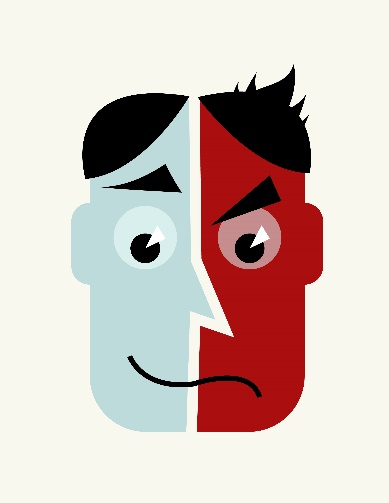 -
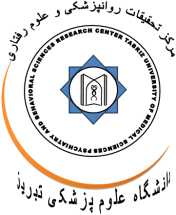 :D باعث اختلال عملکرد شغلی یا اجتماعی یا ارتباطی شود  یا بستری لزوم یابد یا سایکوتیک باشد.
E : این علایم در اثر مصرف مستقیم یک ماده ( سوء مصرف داروها ) یا بیماری طبی عمومی ( هیپوتیروئیدی) نباشد.
در یک فرد در دوره مانیک شاید اطلاعات زیر حاصل شود:
قماربازی یا ولخرجی مفرط، مسافرت تکانه ای، فعالیت جنسی مفرط که جزو رفتارهای عجیب و مهار گسیخته هستند، تحمل اندک نسبت به ناکامیها، تحریک پذیری و فورانهای خشم، افزایش میل جنسی، کاهش وزن و بی اشتهایی، بی خوابی، انرژی مفرط، لباسهای اغواکننده و رنگارنگ، آرایش مفرط، عدم توجه به ظاهر شخصی و یا پوشیدن لباسهایی با ترکیب عجیب، عاطفه ای بی ثبات، خلق سرخوش، پرتوقع، گفتار توام با فشار با صدای بلند و نمایشی و مبالغه آمیز که شاید به بی ربط گویی برسد، افزایش عزت نفس و خودبزرگ بینی و خودمحوربودن شدید و حتی شاید هذیان و توهمات با مضامین خودبزرگ بینی، پرش افکار، سبقت افکار، جناس سازی، حاشیه پردازی، تفکر مماسی و بینش و قضاوت شدیدا مختل
علایم و نشانه های مرحله افسردگی/دپرسیو:
روحیه غمگین در اکثر ساعات روز و تقریبا هر روز( در نوجوانان و کودکان شاید به جای غمگینی، عصبانیت و تحریک پذیری دیده شود)،کاهش بارز علاقه و لذت در همه چیز که قبلا برای فرد لذت بخش بوده،تغییر اشتها و افزایش یا کاهش وزن به صورت ناخواسته،بی خوابی یا پرخوابی ،بی قراری ذهنی و حرکتی یا کندی بیش از حد،خستگی یا  کمبود انرژی،احساس بی ارزشی و گناه نامتناسب و زیاد، ناامیدی،کاهش قدرت تفکر و تمرکز،افکار راجعه در مورد مرگ یاافکارخودکشی
 برای تشخیص حداقل دو هفته، 5 نشانه از موارد فوق باید وجود داشته باشد.
علایم دوقطبی مختلط: در تعدادی از بیماران نشانه های مانیا/شیدایی و افسردگی همزمان رخ میدهد و اغلب شامل مشکلات خواب، کاهش یا افزایش اشتها، بی قراری و تحریک پذیری، افکار خودکشی و سایکوز است.مثلا درحالیکه خیلی غمگین است احساس انرژی زیاد بکند یا پر حرف باشد.
لاموتریژین: خواص ضد افسردگی/شیدایی و تثبیت کننده خلق دارد.دوز باید باه آرامی افزوذه شود تا خطر بروز بثورات پوستی به حداقل برسد.
عوارض جانبی:در 1/0 % بیماران سندرم استیونس جانسون ایجاد میکند، تهوع، سداسیون، اتاکسی، بی خوابی.
شروع با دوز 25 mg و افزایش دوز هر دو هفتهاست تا دوز 200. سدیم والپروات دوز آن را افزایش میدهد لذا  در صورت همراهی با والپروات، با نصف دوز معمول درمان میکنیم.
سایر داروها: گاباپنتین، توپیرامات، وراپامیل، نیمودیپین، کلونیدین، کلونازپام و لورازپام...
نکته: در فاز افسردگی بیماران دوقطبی سعی میشود از تثبیت کننده ها بویژه لاموتریژین استفاده شود زیرا در صورت افزودن ضدافسردگیها شانس شیفت به مانیا افزایش میابد. در صورت احتیاج به ضدافسردگیها ، SSRIs در اولویت هستند ولی بیمار باید از نزدیک از نظر بروز علایم شیفت به مانیا تحت کنترل پزشک باشد.
B : الکتروشوک : در بیماران مقاوم یا بسیار شدید، در مواقعی که خطری برای بیمار باشد ازجمله غذا نخورد یا افکار شدید خودکشی داشته باشد، زنان بارداری که درمان زودرس مد نظر باشد.
C : درمان غیر دارویی: شامل درمانهای شناختی-رفتاری، روانکاوی، درمان گروهی، درمان خانوادگی..










.منابع
1. Comprehensive textbook of  psychiatry, Sadock B.J
  2. Synopsis of psychiatry, Sadock B.J. 
3. Pocket handbook of clinical psychiatry, Kaplan and Sadock
درمان اختلالات دوقطبی :
A : درمان دارویی :
لیتیوم و سدیم والپروات، خط اول درمان مرحله مانیا هستند ولی آنتی سایکوتیکهای نسل دوم از قبیل الانزاپین نیز استفاده میشوند.کاربامازپین، دیوالپروئکس و والپروئیک اسید برای درمان مانیای دیسفوریک یا مختلط و با چرخه های سریع و دوره های متعدد مانیا موثرتر هستند.در مانیای خاد اغلب نیازمند داروهای سداتیو هستیم از جمله کلونازپام و لورازپام.
لیتیوم :در فاز حاد سطح خونی آن باید بین 8/0 تا 2/1 باشد.بررسیهای لازم قبل آن:CBC diff ،ECG ، تستهای تیروئید، اوره خون و کراتینین سرم، تست حاملگی.
به خاطر شاخص درمانی باریک در صورت دهیدراسیون بیمار احتمال مسمومیت هست.سطح سمی آن 2 یا بیشتر است.
شروع در بالغین با 3 قرص 300 mg سه بار در روز است. بعد 5 روز باید سطح دارو چک شود و تنظیم شود.
عوارض جانبی: تشنگی، پرادراری، ترمورف طعم فلز در دهان، کندی شناختی، سوءهاضمه، هیپوتیروئیدی، مسمومیت کلیوی
والپروئیک اسید : شاخص درمانی وسیع دارد و در سطح خونی 125 تا 50 موثر است.
بررسیهای لازم قبل شروع دارو:شمارش کامل سلولهای خونی، تست عملکرد کبدی، تست حاملگی.
عوارض جانبی: ترومبوسیتوپنی، سمیت کبدی کشنده فقط زیر 10 سال، ریزش مو، ترمور، افزایش وزن، سداسیون، عوارض گوارشی.
شروع با دوز 250 تا 750 mg و سپس بر اساس علایم و سطح سرمی تنظیم میشود.
کاربامازپین: تنظیم دوز معمولا براساس علایم بالینی انجام میشود.
ارزیابی قبل شروع دارو: تست عملکرد کبدیف شمارش کامل سلولهای خونی، الکترولیتهاف رتیکولوسیتها، تست حاملگی، ECG .
عوارض جانبی: تهوع، رخوت، آتاکسی، سمیت کبدی، هیپوناترمی، مهار مغز استخوان، بثورات پوستی10% و استیونس جانسون ندرتا.
شروع با دوز600 – 200 mg در روز و بعد تنظیم دوز صورت میگیرد.